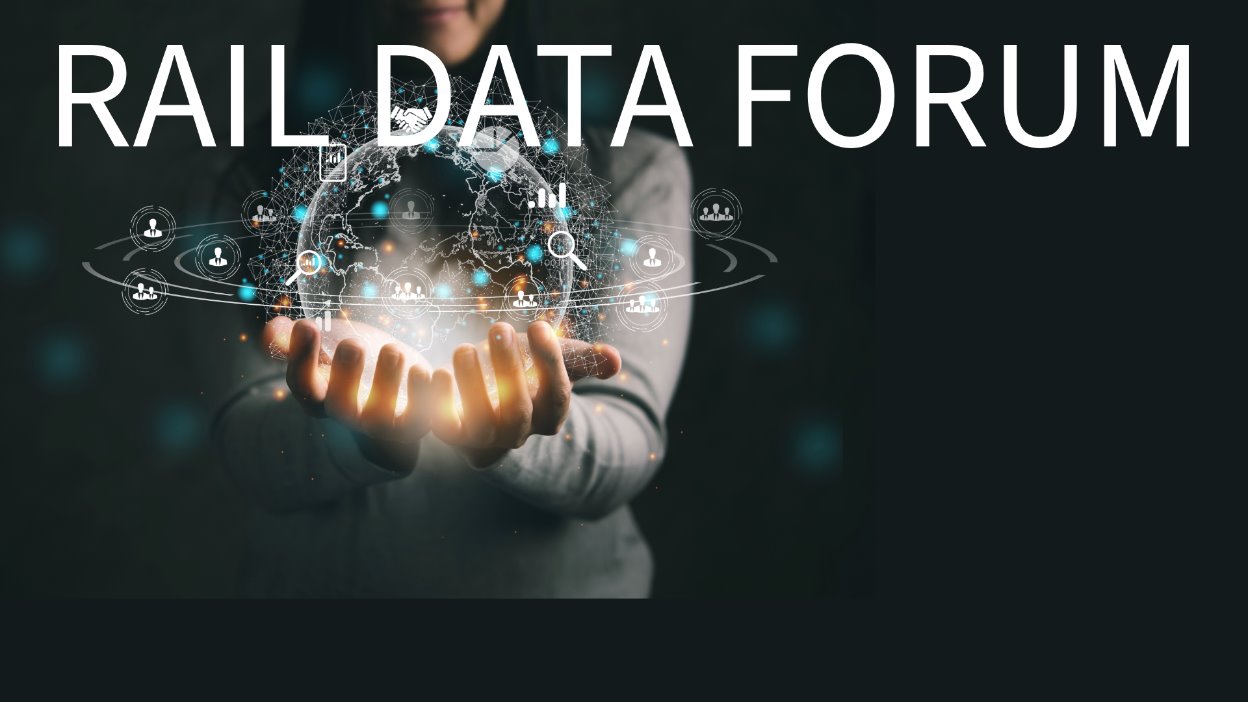 Data providers – Data consumers
European Union Agency for Railways
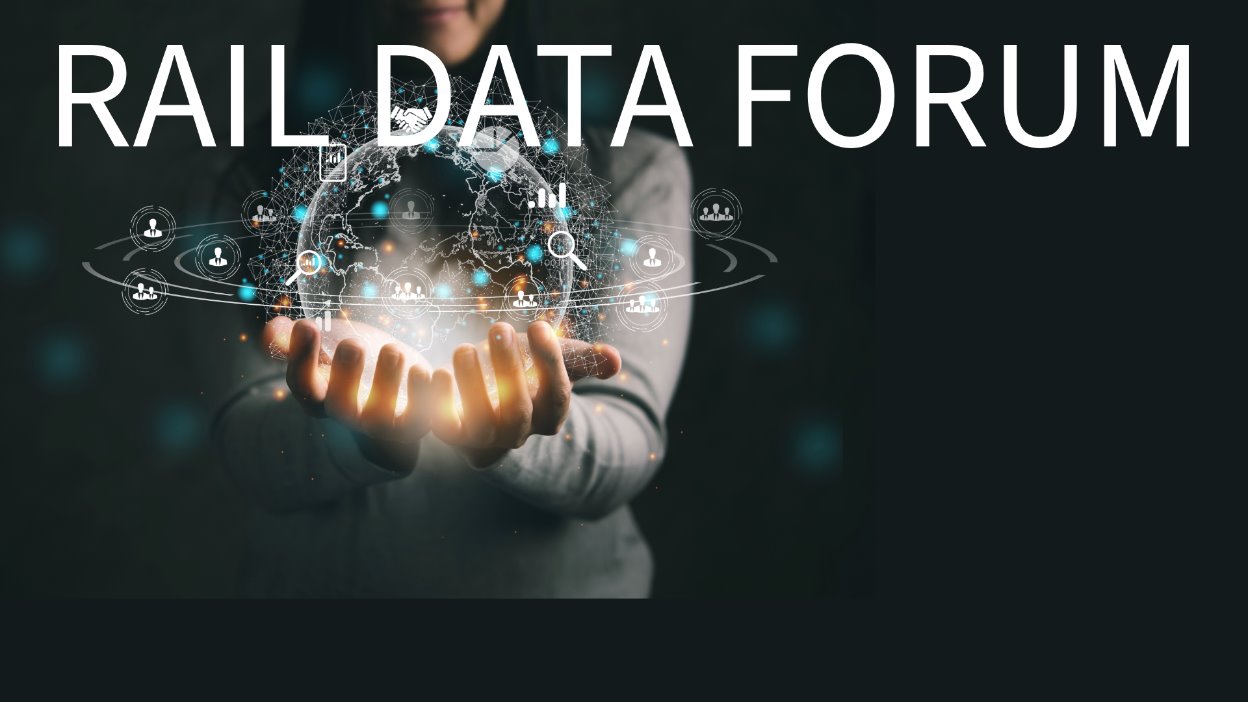 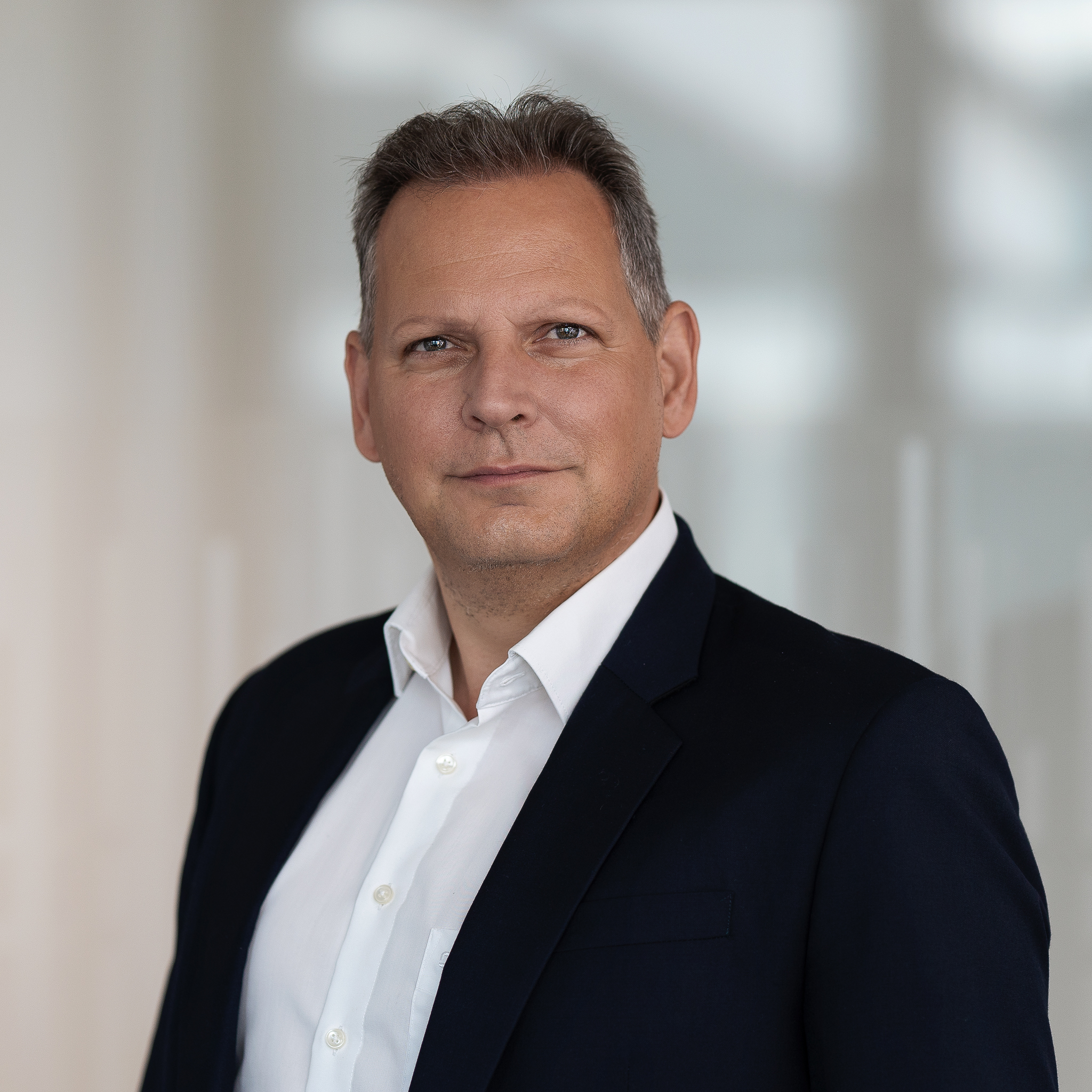 HARALD REISINGER
RAILNETEUROPE
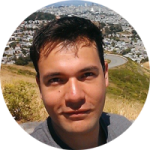 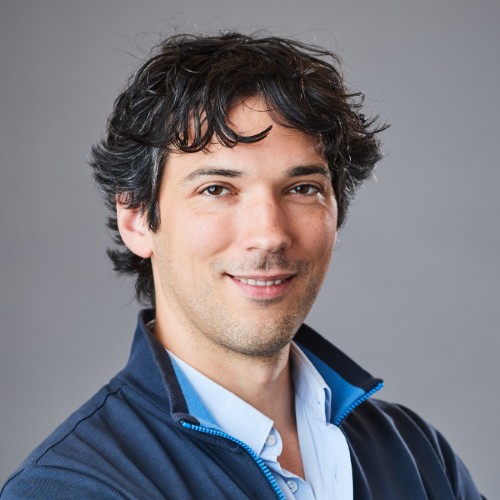 JULIAN ROJAS
MATTHIAS VANDEN AUWEELE
IMEC
INFRABEL
Harald ReisingerRailNetEurope
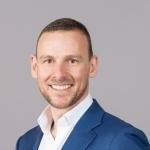 GILLES PETERHANS
INGO RITTER
DB GROUP
UIP
European Union Agency for Railways
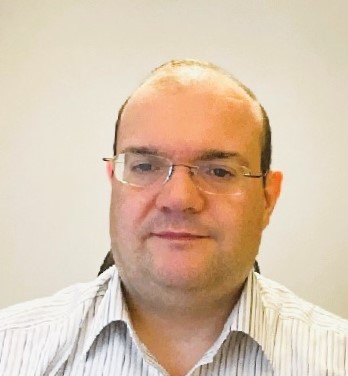 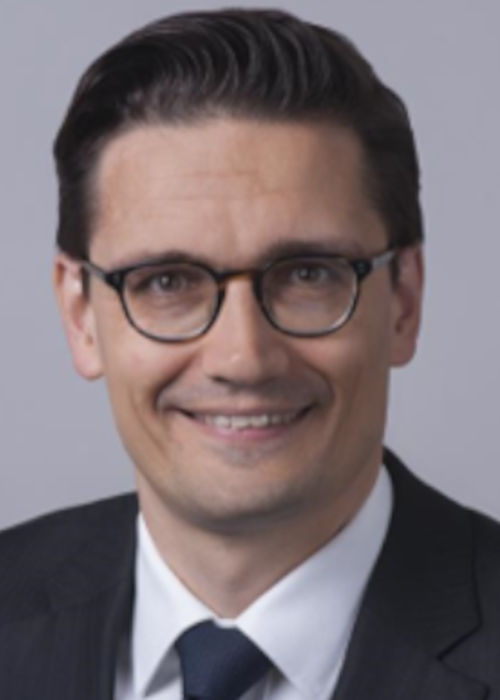 MIGUEL FIGUERES-  ESTEBAN
ROLAND KLUBER
CONSILIS / UIRR
RENFE
Data providers and Data consumers
18 JUNE 2024
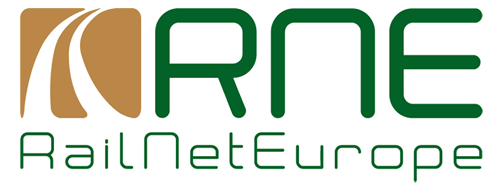 Harald Reisinger
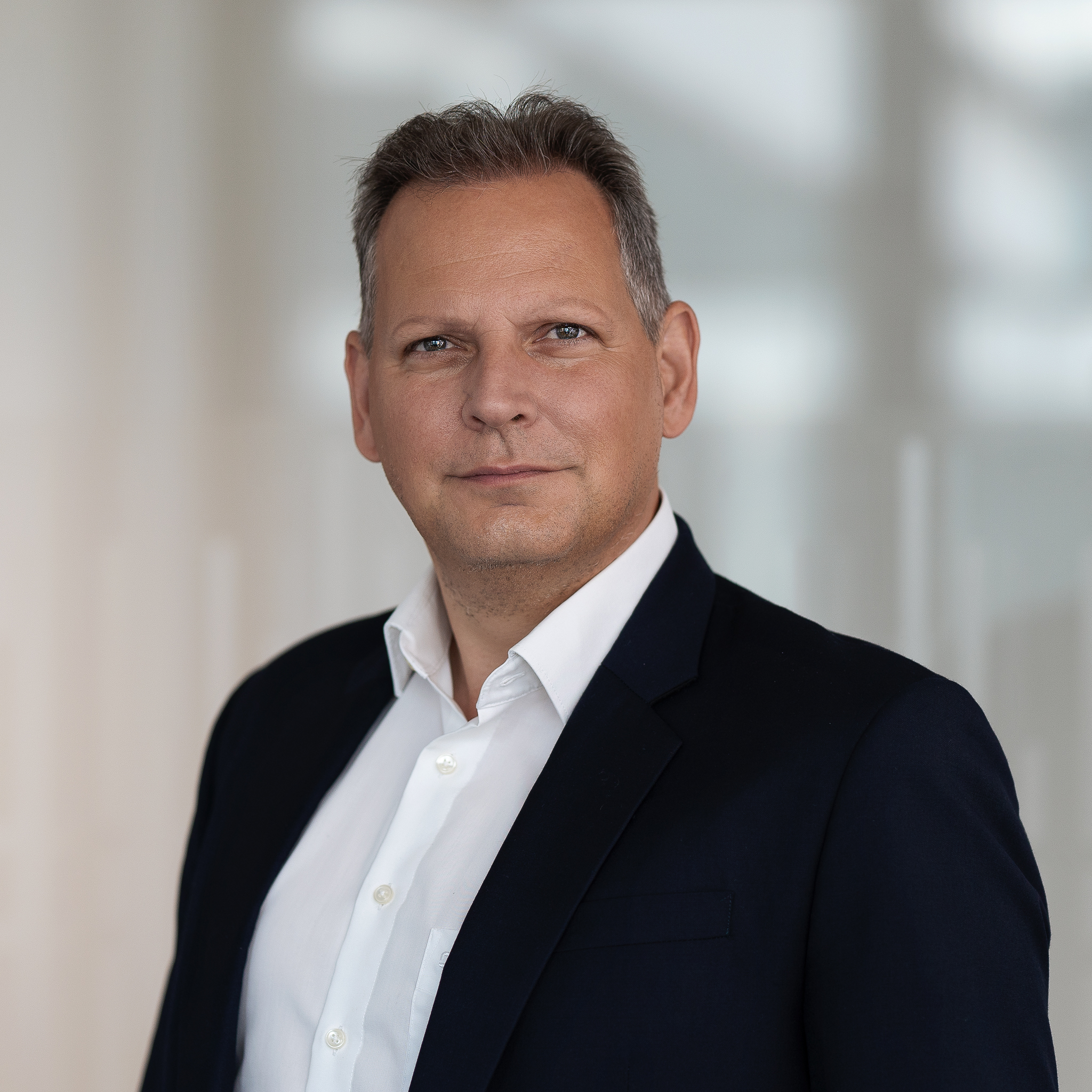 Responsible for the operation, implementation, and roll-out of RNE's digital services
Chairman of the PRIME digital subgroup since 2019
RNE’s CFO: 
oversees RNE's finances
coordinates the implementation of CEF and TEN-T funding projects for RNE and other companies in the railway sector
CIO, CFO
RailNetEurope (RNE)
association of European Rail Infrastructure Managers (IMs)
umbrella organisation that helps coordinate its Members' international processes in the areas of Capacity Management, Traffic Management, Corridor Management, IT and Sales & Legal Matters
RailNetEurope
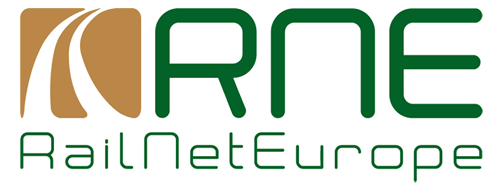 Data providers and Data consumers
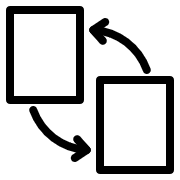 Several approaches possible to achieve the goal
Shareable
What are the needs of data consumers?
Which challenges are data providers facing?
Which requirements and challenges will we face in the coming years? How can we deal with them?
Railways are often still oriented towards 'national,' 'manual,' and 'annual' practices.How do we evolve towards a European, digital, and flexible approach?
Transportable
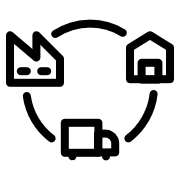 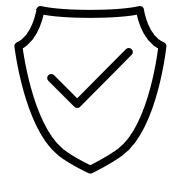 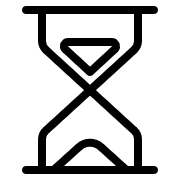 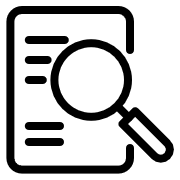 ‘Data and information are the gold of the future.’
Accurate
Relevant
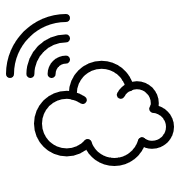 Timely
Secure
[Speaker Notes: “Data and information are the gold of the future" is a statement often heard. 
However, they must follow the principles defines by STARTS :​

❖ Sharable ​

❖ Transportable (from the archiving site) ​

❖ Accurate ​

❖ Relevant ​

❖ Timely ​

❖ Secure ​

​

There are several approaches to achieve this and we would like to understand better what the needs of the data consumers are, and which challenges the data providers are facing. Which requirements and challenges will we face in the coming years and how can we deal with them? Railways are still often oriented "national", "manual" and "annual", how do we move towards a European, digital and flexible approach?”​]
Data Consumers
"Which are the needs of the Data Consumers"
Polling Question - slido
"Which organisation to do you represent in this meeting?“
* European Body
* Infrastructure Manager
* Railway Undertaking
* Terminal/Service Facility
* Other
"Which of these factors contributes the most to a higher value of data?
* 100% data quality 
* Data centrally available for all (machine readable, standardised format,...)
* Automated data genaration and exchange
Data Providers
"Which are the challenges of the Data Providers"
Polling Question
"Which organisation to do you represent in this meeting?“
* European Body
* Infrastructure Manager
* Railway Undertaking
* Terminal/Service Facility
* Other
"Which barrier do you consider the most important one the sector is facing today?”
* Lack of governance on the data level
*  Lack of vision and regulatory frameworks on data (open data, dataspaces,...) 
* Lack of standardisation of data formats (ontology, TSIs,...)
* Lack of financial means to implement
Data Providers and Data Consumers
THANK YOU FOR YOUR ATTENTION
Data Providers and Data Consumers
"Which enablers could facilitate data providers and consumers "